Gemeinsam Kirche sein                 Ziele 2020 – 2024
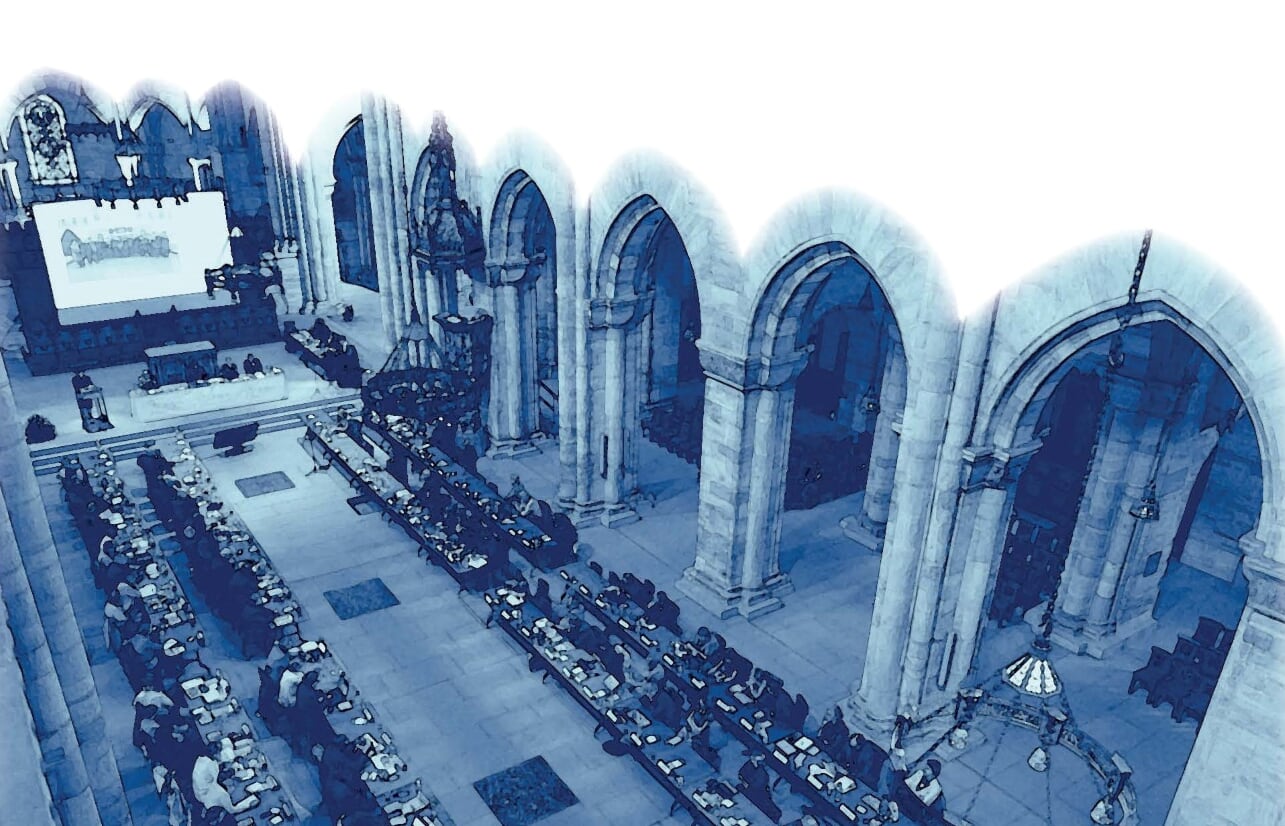 Gemeinsam Kirche sein                                Vorwort                                         Ziele 2020 – 2024
Kirchengemeinschaft im Sinne dieser Konkordie bedeutet, dass Kirchen verschiedenen Bekenntnisstandes aufgrund der ge-wonnenen Übereinstimmung im Verständnis des Evangeliums einander Gemeinschaft an Wort und Sakrament gewähren und eine möglichst große Gemeinsamkeit in Zeugnis und Dienst an der Welt erstreben. 

(Leuenberger Konkordie 29)
Gemeinsam Kirche sein                                  Vorwort                                         Ziele 2020 – 2024
Die GEKE lebt als Kirchengemeinschaft in Europa 
und strebt danach diese zu vertiefen. 

Sie verwirklicht Einheit in versöhnter Vielfalt 
und leistet so einen Beitrag zur Ökumene 
und zum Zusammenleben in Europa.

 Durch die GEKE bringen die Kirchen 
die gemeinsame Stimme des Protestantismus 
nach innen und außen zum Ausdruck.
Gemeinsam Kirche sein  			     Ziele 			                Ziele 2020 – 2024
Ziel 1	: Die evangelischen Kirchen vertiefen ihre Kirchengemeinschaft. 


Ziel 2	: Die evangelischen Kirchen fördern die Einheit der Kirche.


Ziel 3	: Die evangelischen Kirchen dienen der Gesellschaft.
Gemeinsam Kirche sein 			    Ziel 1 			                Ziele 2020 – 2024
Ziel 1 : Die evangelischen Kirchen vertiefen ihre Kirchengemeinschaft. 

“Die Kirchengemeinschaft verwirklicht sich im Leben der Kirchen und Gemeinden. Im Glauben an die einigende Kraft des Heiligen Geistes richten sie ihr Zeugnis und ihren Dienst gemeinsam aus und bemühen sich um die Stärkung und Vertiefung der gewonnenen Gemeinschaft.“ 

(Leuenberger Konkordie 35)
Gemeinsam Kirche sein 			    Ziel 1		         	                Ziele 2020 – 2024
Ziel 1	: Die evangelischen Kirchen vertiefen ihre Kirchengemeinschaft.
Maßnahme 1 
Die GEKE vertieft die Beziehungen ihrer Kirchen in ihren Regionen und in Europa.









Maßnahme 2 
Die GEKE klärt die Rechte und Pflichten der Mitgliedskirchen innerhalb der Kirchen-gemeinschaft.
 







Maßnahme 3 
Die GEKE führt Gottesdienst-konsultationen durch und veröffentlicht liturgische Hilfen zu besonderen Anlässen. 
 





Maßnahme 4 
Die GEKE fördert den Bildungsaus-tausch der Mitglieds-kirchen.
 








Maßnahme 5 
Die GEKE beteiligt in ihren Arbeits-prozessen junge Menschen. 










Maßnahme 6 
Die GEKE vernetzt Akteure, die an Transforma-tionsprozessen in den Mitgliedskirchen beteiligt sind.
Gemeinsam Kirche sein 			    Ziel 1		         	                Ziele 2020 – 2024
Ziel 1	: Die evangelischen Kirchen vertiefen ihre Kirchengemeinschaft.
Maßnahme 1 
Die GEKE vertieft die Beziehungen ihrer Kirchen in ihren Regionen und in Europa.









Maßnahme 2 
Die GEKE klärt die Rechte und Pflichten der Mitgliedskirchen innerhalb der Kirchen-gemeinschaft.
 







Maßnahme 3 
Die GEKE führt Gottesdienst-konsultationen durch und veröffentlicht liturgische Hilfen zu besonderen Anlässen. 
 





Maßnahme 4 
Die GEKE fördert den Bildungsaus-tausch der Mitglieds-kirchen.
 








Maßnahme 5 
Die GEKE beteiligt in ihren Arbeits-prozessen junge Menschen. 










Maßnahme 6 
Die GEKE vernetzt Akteure, die an Transforma-tionsprozessen in den Mitgliedskirchen beteiligt sind.
Kirchengemeinschaft ermöglicht den Austausch der Kirchen vor Ort und in der Region. Die GEKE strebt danach, dass jede Mitgliedskirche einer Regionalgruppe angehört. Die Leitungen der Regionalgruppen stimmen sich regelmäßig ab. Der Rat der GEKE fördert die Vertiefung der Kirchengemeinschaft zwischen den Vollversammlungen. Die konfessionelle und regionale Gliederung der GEKE wird im Rat angemessen berücksichtigt.
Gemeinsam Kirche sein 			    Ziel 1		         	                Ziele 2020 – 2024
Ziel 1	: Die evangelischen Kirchen vertiefen ihre Kirchengemeinschaft.
Maßnahme 1 
Die GEKE vertieft die Beziehungen ihrer Kirchen in ihren Regionen und in Europa.









Maßnahme 2 
Die GEKE klärt die Rechte und Pflichten der Mitgliedskirchen innerhalb der Kirchen-gemeinschaft.
 







Maßnahme 3 
Die GEKE führt Gottesdienst-konsultationen durch und veröffentlicht liturgische Hilfen zu besonderen Anlässen. 
 





Maßnahme 4 
Die GEKE fördert den Bildungsaus-tausch der Mitglieds-kirchen.
 








Maßnahme 5 
Die GEKE beteiligt in ihren Arbeits-prozessen junge Menschen. 










Maßnahme 6 
Die GEKE vernetzt Akteure, die an Transforma-tionsprozessen in den Mitgliedskirchen beteiligt sind.
Die GEKE klärt welche Folgen sich aus der Leuenberger Konkordie und den bisherigen Lehrgesprächen für das Zusammenleben in der Kirchengemeinschaft ergeben und gibt Anregungen zur Umsetzung in den Mitgliedskirchen. Die GEKE stellt durch ihre Ordnungen sicher, dass die Mitgliedskirchen sich aktiv in die Arbeit der GEKE einbringen können. Sie setzt sich dafür ein, dass die Mitgliedskirchen die Arbeit der GEKE personell und finanziell unterstützen. Die GEKE beobachtet, wie die Mitgliedskirchen die Arbeitsergebnisse der GEKE rezipieren und unterstützt sie bei der Rezeption.
Gemeinsam Kirche sein 			    Ziel 1		         	                Ziele 2020 – 2024
Ziel 1	: Die evangelischen Kirchen vertiefen ihre Kirchengemeinschaft.
Maßnahme 1 
Die GEKE vertieft die Beziehungen ihrer Kirchen in ihren Regionen und in Europa.









Maßnahme 2 
Die GEKE klärt die Rechte und Pflichten der Mitgliedskirchen innerhalb der Kirchen-gemeinschaft.
 







Maßnahme 3 
Die GEKE führt Gottesdienst-konsultationen durch und veröffentlicht liturgische Hilfen zu besonderen Anlässen. 
 





Maßnahme 4 
Die GEKE fördert den Bildungsaus-tausch der Mitglieds-kirchen
 








Maßnahme 5 
Die GEKE beteiligt in ihren Arbeits-prozessen junge Menschen. 










Maßnahme 6 
Die GEKE vernetzt Akteure, die an Transforma-tionsprozessen in den Mitgliedskirchen beteiligt sind.
Die Gottesdienstkonsultationen geben Anregungen, wie die Kirchengemeinschaft im Gottesdienst sichtbar wird. Die gegenseitige Anerkennung der Ämter wird dadurch unterstrichen, dass in den Ordinationsformularen der Mitgliedskirchen eine Bezugnahme auf die GEKE aufgenommen wird. Die GEKE nimmt ihre Verantwortung für Europa auch durch Gottesdienste zu besonderen Anlässen wie Gedenktagen, europäischen politischen Ereignissen oder Katastrophen wahr.
Gemeinsam Kirche sein 			    Ziel 1		         	                Ziele 2020 – 2024
Ziel 1	: Die evangelischen Kirchen vertiefen ihre Kirchengemeinschaft.
Maßnahme 1 
Die GEKE vertieft die Beziehungen ihrer Kirchen in ihren Regionen und in Europa.









Maßnahme 2 
Die GEKE klärt die Rechte und Pflichten der Mitgliedskirchen innerhalb der Kirchen-gemeinschaft.
 







Maßnahme 3 
Die GEKE führt Gottesdienst-konsultationen durch und veröffentlicht liturgische Hilfen zu besonderen Anlässen. 
 





Maßnahme 4 
Die GEKE fördert den Bildungsaus-tausch der Mitglieds-kirchen.
 








Maßnahme 5 
Die GEKE beteiligt in ihren Arbeits-prozessen junge Menschen. 










Maßnahme 6 
Die GEKE vernetzt Akteure, die an Transforma-tionsprozessen in den Mitgliedskirchen beteiligt sind.
Die GEKE will durch Kooperation im Bildungsbereich einen Mehrwert für alle schaffen. Sie organisiert pastorale Fortbildungsangebote, die für alle Mitgliedskirchen offen stehen. Die GEKE unterstützt den Austausch der Mitgliedskirchen in Bildungsfragen, insbesondere in Bezug auf den Religionsunterricht an den Europaschulen. Die GEKE wird dabei beraten vom Fachbeirat Bildung.
Gemeinsam Kirche sein 			    Ziel 1		         	                Ziele 2020 – 2024
Ziel 1	: Die evangelischen Kirchen vertiefen ihre Kirchengemeinschaft.
Maßnahme 1 
Die GEKE vertieft die Beziehungen ihrer Kirchen in ihren Regionen und in Europa.









Maßnahme 2 
Die GEKE klärt die Rechte und Pflichten der Mitgliedskirchen innerhalb der Kirchen-gemeinschaft.
 







Maßnahme 3 
Die GEKE führt Gottesdienst-konsultationen durch und veröffentlicht liturgische Hilfen zu besonderen Anlässen. 
 





Maßnahme 4 
Die GEKE fördert den Bildungsaus-tausch der Mitglieds-kirchen. 
 








Maßnahme 5 
Die GEKE beteiligt in ihren Arbeits-prozessen junge Menschen. 










Maßnahme 6 
Die GEKE vernetzt Akteure, die an Transforma-tionsprozessen in den Mitgliedskirchen beteiligt sind.
Die GEKE beruft eine Referenzgruppe junger Theologinnen und Theologen, die in regelmäßigen Konferenzen die Studienprozesse der GEKE begleitet. Sie kooperiert mit dem Centro Melantone in Rom und dem Zentrum für Evangelische Theologie Ost (ZETO) in Hermannstadt, um evangelische theologische Studien im katholischen und orthodoxen Kontext zu fördern.
Gemeinsam Kirche sein 			    Ziel 1		         	                Ziele 2020 – 2024
Ziel 1	: Die evangelischen Kirchen vertiefen ihre Kirchengemeinschaft.
Maßnahme 1 
Die GEKE vertieft die Beziehungen ihrer Kirchen in ihren Regionen und in Europa.









Maßnahme 2 
Die GEKE klärt die Rechte und Pflichten der Mitgliedskirchen innerhalb der Kirchen-gemeinschaft.
 







Maßnahme 3 
Die GEKE führt Gottesdienst-konsultationen durch und veröffentlicht liturgische Hilfen zu besonderen Anlässen. 
 





Maßnahme 4 
Die GEKE fördert den Bildungsaus-tausch der Mitglieds-kirchen. 
 








Maßnahme 5 
Die GEKE beteiligt in ihren Arbeits-prozessen junge Menschen. 










Maßnahme 6 
Die GEKE vernetzt Akteure, die an Transforma-tionsprozessen in den Mitgliedskirchen beteiligt sind.
Die GEKE lädt zu einem Vernetzungstreffen von Frauen ein, die ein kirchliches Leitungsamt übernehmen. Die Begegnungen von Synodalen auf europäischer Ebene werden fortgesetzt. Die GEKE begleitet Kirchenerneuerungsprozesse, die sich mit neuen Gestalten von Kirche (z.B. Mixed Economy of Church) befassen, und reflektiert diese ekklesiologisch.
Gemeinsam Kirche sein 			    Ziel 2 			                Ziele 2020 – 2024
Ziel 2 : Die evangelischen Kirchen fördern die Einheit der Kirche.

„Indem die beteiligten Kirchen unter sich Kirchengemeinschaft erklären und verwirklichen, handeln sie aus der Verpflichtung heraus, der ökumenischen Gemeinschaft aller christlichen Kirchen zu dienen.“ 

(Leuenberger Konkordie 46)
Gemeinsam Kirche sein 			    Ziel 2		         	                Ziele 2020 – 2024
Ziel 2	: Die evangelischen Kirchen fördern die Einheit der Kirche.
Maßnahme 1 
Die GEKE vertieft die Kirchen-gemeinschaft durch theologische Arbeit.








Maßnahme 2 
Die GEKE strebt Kirchen-gemeinschaft mit weiteren Kirchen an. 


 







Maßnahme 3 
Die GEKE intensiviert den Austausch mit der Fellowship of Middle-East Evangelical Churches. 
 







Maßnahme 4 
Die GEKE bringt ihr Einheits-modell in ökumenische Dialoge ein.
 
 








Maßnahme 5 
Die GEKE führt einen formalen Dialog mit der römisch-katholischen Kirche.









Maßnahme 6 
Die GEKE setzt den Dialog mit den anglikanischen Kirchen in Europa fort.
Gemeinsam Kirche sein 			    Ziel 2		         	                Ziele 2020 – 2024
Ziel 2	: Die evangelischen Kirchen fördern die Einheit der Kirche.
Maßnahme 1 
Die GEKE vertieft die Kirchen-gemeinschaft durch theologische Arbeit.








Maßnahme 2 
Die GEKE strebt Kirchen-gemeinschaft mit weiteren Kirchen an. 


 







Maßnahme 3 
Die GEKE intensiviert den Austausch mit der Fellowship of Middle-East Evangelical Churches. 
 







Maßnahme 4 
Die GEKE bringt ihr Einheits-modell in ökumenische Dialoge ein.
 
 








Maßnahme 5 
Die GEKE führt einen formalen Dialog mit der römisch-katholischen Kirche.









Maßnahme 6 
Die GEKE setzt den Dialog mit den anglikanischen Kirchen in Europa fort.
Die GEKE führt Lehrgespräche, Studienprozesse und theologische Konsultationen durch, z.B. zum Thema Christliche Rede von Gott. Die Themen der Lehrgespräche und Studienprozesse werden von der Vollversammlung beschlossen. Diese macht sich die Ergebnisse der Lehrgespräche zu eigen und empfiehlt sie den Mitgliedskirchen zur Rezeption.
Gemeinsam Kirche sein 			    Ziel 2		         	                Ziele 2020 – 2024
Ziel 2	: Die evangelischen Kirchen fördern die Einheit der Kirche.
Maßnahme 1 
Die GEKE vertieft die Kirchen-gemeinschaft durch theologische Arbeit.








Maßnahme 2 
Die GEKE strebt Kirchen-gemeinschaft mit weiteren Kirchen an. 


 







Maßnahme 3 
Die GEKE intensiviert den Austausch mit der Fellowship of Middle-East Evangelical Churches. 
 







Maßnahme 4 
Die GEKE bringt ihr Einheits-modell in ökumenische Dialoge ein.
 
 








Maßnahme 5 
Die GEKE führt einen formalen Dialog mit der römisch-katholischen Kirche.









Maßnahme 6 
Die GEKE setzt den Dialog mit den anglikanischen Kirchen in Europa fort.
Die GEKE lebt das Modell einer Kirchengemeinschaft, die offen ist für weitere Kirchen, die das gemeinsame Verständnis des Evangeliums teilen. Die GEKE führt daher weiterhin Gespräche mit verschiedenen evangelischen Kirchen insbesondere in Nordeuropa, und auch mit solchen, die aus der Migration nach Europa entstanden sind. Die Erkundungsgespräche führt der Fachbeirat für Migration und Kirchengemeinschaft.
Gemeinsam Kirche sein 			    Ziel 2		         	                Ziele 2020 – 2024
Ziel 2	: Die evangelischen Kirchen fördern die Einheit der Kirche.
Maßnahme 1 
Die GEKE vertieft die Kirchen-gemeinschaft durch theologische Arbeit.








Maßnahme 2 
Die GEKE strebt Kirchen-gemeinschaft mit weiteren Kirchen an. 


 







Maßnahme 3 
Die GEKE intensiviert den Austausch mit der Fellowship of Middle-East Evangelical Churches. 
 







Maßnahme 4 
Die GEKE bringt ihr Einheits-modell in ökumenische Dialoge ein.
 
 








Maßnahme 5 
Die GEKE führt einen formalen Dialog mit der römisch-katholischen Kirche.









Maßnahme 6 
Die GEKE setzt den Dialog mit den anglikanischen Kirchen in Europa fort.
Die GEKE pflegt ihre Beziehungen zu Kirchengemeinschaften mit vergleichbarem Einheitsverständnis in anderen Regionen der Welt. Sie pflegt den Austausch mit dem Ziel gegenseitigen Lernens, z.B. durch wechselseitige Einladungen zu Studienprozessen, und unterstützt die anderen Gemeinschaften in ihrem Zeugnis und Dienst in der Welt. Die GEKE fördert kirchliche Hilfsprojekte in der Region der FMEEC.
Gemeinsam Kirche sein 			    Ziel 2		         	                Ziele 2020 – 2024
Ziel 2	: Die evangelischen Kirchen fördern die Einheit der Kirche.
Maßnahme 1 
Die GEKE vertieft die Kirchen-gemeinschaft durch theologische Arbeit.








Maßnahme 2 
Die GEKE strebt Kirchen-gemeinschaft mit weiteren Kirchen an. 


 







Maßnahme 3 
Die GEKE intensiviert den Austausch mit der Fellowship of Middle-East Evangelical Churches. 
 







Maßnahme 4 
Die GEKE bringt ihr Einheits-modell in ökumenische Dialoge ein.
 
 








Maßnahme 5 
Die GEKE führt einen formalen Dialog mit der römisch-katholischen Kirche.









Maßnahme 6 
Die GEKE setzt den Dialog mit den anglikanischen Kirchen in Europa fort.
Die GEKE steht für Einheit in versöhnter Vielfalt. Sie bringt dieses Einheitsmodell und mehr als 45 Jahre Erfahrung gelebter Kirchengemeinschaft in ihre ökumenischen Beziehungen ein. Ebenso dienen die Ergebnisse der Lehrgespräche der GEKE als theologische Grundlage für ihre ökumenischen Dialoge.
Gemeinsam Kirche sein 			    Ziel 2		         	                Ziele 2020 – 2024
Ziel 2	: Die evangelischen Kirchen fördern die Einheit der Kirche.
Maßnahme 1 
Die GEKE vertieft die Kirchen-gemeinschaft durch theologische Arbeit.








Maßnahme 2 
Die GEKE strebt Kirchen-gemeinschaft mit weiteren Kirchen an. 


 







Maßnahme 3 
Die GEKE intensiviert den Austausch mit der Fellowship of Middle-East Evangelical Churches. 
 







Maßnahme 4 
Die GEKE bringt ihr Einheits-modell in ökumenische Dialoge ein.
 
 








Maßnahme 5 
Die GEKE führt einen formalen Dialog mit der römisch-katholischen Kirche.









Maßnahme 6 
Die GEKE setzt den Dialog mit den anglikanischen Kirchen in Europa fort.
Die GEKE führt bestehende ökumenische Gespräche (z.B. mit baptistischen Kirchen) fort. Sie prüft die Möglichkeit neuer Dialoge auf Grundlage der Empfehlungen ihres Fachbeirats für ökumenische Fragen. Mit dem Päpstlichen Rat zur Förderung der Einheit der Christen führt sie einen Dialog über das Verständnis von Kirche und Kirchengemeinschaft.
Gemeinsam Kirche sein 			    Ziel 2		         	                Ziele 2020 – 2024
Ziel 2	: Die evangelischen Kirchen fördern die Einheit der Kirche.
Maßnahme 1 
Die GEKE vertieft die Kirchen-gemeinschaft durch theologische Arbeit.








Maßnahme 2 
Die GEKE strebt Kirchen-gemeinschaft mit weiteren Kirchen an. 


 







Maßnahme 3 
Die GEKE intensiviert den Austausch mit der Fellowship of Middle-East Evangelical Churches. 
 







Maßnahme 4 
Die GEKE bringt ihr Einheits-modell in ökumenische Dialoge ein.
 
 








Maßnahme 5 
Die GEKE führt einen formalen Dialog mit der römisch-katholischen Kirche.









Maßnahme 6 
Die GEKE setzt den Dialog mit den anglikanischen Kirchen in Europa fort.
Die GEKE verfolgt dabei das Ziel, ein Abkommen zwischen den anglikanischen Kirchen in Europa und der GEKE zu schließen, das die bereits erreichte Gemeinschaft in Wort und Sakrament zwischen einzelnen Mitgliedskirchen der GEKE und anglikanischen Kirchen einschließt und auf die europäische Ebene ausdehnt.
Gemeinsam Kirche sein 			    Ziel 3 			                Ziele 2020 – 2024
Ziel 3 : Die evangelischen Kirchen dienen der Gesellschaft.

„Die Verkündigung der Kirchen gewinnt in der Welt an Glaubwürdigkeit, wenn sie das Evangelium in Einmütigkeit bezeugen. Das Evangelium befreit und verbindet die Kirchen zum gemeinsamen Dienst. Als Dienst der Liebe gilt er dem Menschen mit seinen Nöten und sucht deren Ursachen zu beheben. Die Bemühung um Gerechtigkeit und Frieden in der Welt verlangt von den Kirchen zunehmend die Übernahme gemeinsamer Verantwortung.“ 

(Leuenberger Konkordie 36)
Gemeinsam Kirche sein 			    Ziel 3		         	                Ziele 2020 – 2024
Ziel 3	: Die evangelischen Kirchen dienen der Gesellschaft.
Maßnahme 1
Die GEKE unterstützt ihre Mitglieds-kirchen in der öffentlichen Positionierung zu gesell-schaftlichen Entwicklungen. 






Maßnahme 2 
Die GEKE tritt für ein verantwortungs-bewusstes Europa in einer globalen Welt ein.








Maßnahme 3 
Die GEKE vertritt evangelische Positionen bei den europäischen Institutionen. 

 






Maßnahme 4 
Die GEKE fördert in ihren Regionen die Mitwirkung der Kirchen am Zusammenhalt in Europa.








Maßnahme 5 
Die GEKE zeigt den gesell-schaftlichen Beitrag der Kirchen im ländlichen Raum auf.








Maßnahme 6 
Die GEKE unterstützt Hilfsprojekte ihrer Mitglieds-kirchen.
Gemeinsam Kirche sein 			    Ziel 3		         	                Ziele 2020 – 2024
Ziel 3	: Die evangelischen Kirchen dienen der Gesellschaft.
Maßnahme 1
Die GEKE unterstützt ihre Mitglieds-kirchen in der öffentlichen Positionierung zu gesell-schaftlichen Entwicklungen. 






Maßnahme 2 
Die GEKE tritt für ein verantwortungs-bewusstes Europa in einer globalen Welt ein.








Maßnahme 3 
Die GEKE vertritt evangelische Positionen bei den europäischen Institutionen.








Maßnahme 4 
Die GEKE fördert in ihren Regionen die Mitwirkung der Kirchen am Zusammenhalt in Europa.








Maßnahme 5 
Die GEKE zeigt den gesell-schaftlichen Beitrag der Kirchen im ländlichen Raum auf.








Maßnahme 6 
Die GEKE unterstützt Hilfsprojekte ihrer Mitglieds-kirchen.
Die GEKE führt Konsultationen und Studienprozesse durch, in welchen die Mitgliedskirchen ihre gemeinsame Sicht zu gesellschaftlichen Entwicklungen im europäischen Kontext erarbeiten. Die GEKE hilft damit den Mitgliedskirchen, 
die protestantische Stimme in ihrem jeweiligen Kontext einzubringen.
Gemeinsam Kirche sein 			    Ziel 3		         	                Ziele 2020 – 2024
Ziel 3	: Die evangelischen Kirchen dienen der Gesellschaft.
Maßnahme 1
Die GEKE unterstützt ihre Mitglieds-kirchen in der öffentlichen Positionierung zu gesell-schaftlichen Entwicklungen. 






Maßnahme 2 
Die GEKE tritt für ein verantwortungs-bewusstes Europa in einer globalen Welt ein.








Maßnahme 3 
Die GEKE vertritt evangelische Positionen bei den europäischen Institutionen.








Maßnahme 4 
Die GEKE fördert in ihren Regionen die Mitwirkung der Kirchen am Zusammenhalt in Europa.








Maßnahme 5 
Die GEKE zeigt den gesell-schaftlichen Beitrag der Kirchen im ländlichen Raum auf.








Maßnahme 6 
Die GEKE unterstützt Hilfsprojekte ihrer Mitglieds-kirchen.
Die GEKE erarbeitet Stellungnahmen und Orientierungshilfen zu sozialethischen und europapolitischen Fragen, die sich an ein breites Publikum richten. Der Fachbeirat für ethische Fragen berät die GEKE bei der Identifikation und Bearbeitung dieser Themen. Eine Orientierungshilfe wird zum Thema „Sexualität und Gender“ erstellt.
Gemeinsam Kirche sein 			    Ziel 3		         	                Ziele 2020 – 2024
Ziel 3	: Die evangelischen Kirchen dienen der Gesellschaft.
Maßnahme 1
Die GEKE unterstützt ihre Mitglieds-kirchen in der öffentlichen Positionierung zu gesell-schaftlichen Entwicklungen. 






Maßnahme 2 
Die GEKE tritt für ein verantwortungs-bewusstes Europa in einer globalen Welt ein.








Maßnahme 3 
Die GEKE vertritt evangelische Positionen bei den europäischen Institutionen.








Maßnahme 4 
Die GEKE fördert in ihren Regionen die Mitwirkung der Kirchen am Zusammenhalt in Europa.








Maßnahme 5 
Die GEKE zeigt den gesell-schaftlichen Beitrag der Kirchen im ländlichen Raum auf.








Maßnahme 6 
Die GEKE unterstützt Hilfsprojekte ihrer Mitglieds-kirchen.
Die GEKE bringt die gemeinsame protestantische Stimme in Europa zum Ausdruck und entwickelt Wege der Abstimmung mit den Mitgliedskirchen. Sie pflegt den Kontakt zu europäischen Institutionen. Dafür kooperiert sie mit ökumenischen Partnerorganisationen. Sie bringt gemeinsame evangelische Positionen in geeigneter Weise bei den europäischen Institutionen ein und organisiert die dafür notwendigen Ressourcen.
Gemeinsam Kirche sein 			    Ziel 3		         	                Ziele 2020 – 2024
Ziel 3	: Die evangelischen Kirchen dienen der Gesellschaft.
Maßnahme 1
Die GEKE unterstützt ihre Mitglieds-kirchen in der öffentlichen Positionierung zu gesell-schaftlichen Entwicklungen. 






Maßnahme 2 
Die GEKE tritt für ein verantwortungs-bewusstes Europa in einer globalen Welt ein.








Maßnahme 3 
Die GEKE vertritt evangelische Positionen bei den europäischen Institutionen.








Maßnahme 4 
Die GEKE fördert in ihren Regionen die Mitwirkung der Kirchen am Zusammenhalt in Europa.








Maßnahme 5 
Die GEKE zeigt den gesell-schaftlichen Beitrag der Kirchen im ländlichen Raum auf.








Maßnahme 6 
Die GEKE unterstützt Hilfsprojekte ihrer Mitglieds-kirchen.
Die GEKE klärt in ihren Regionalgruppen, welchen Beitrag die Kirchen für den sozialen und kulturellen Zusammenhalt in ihrer Region und in Europa leisten. Sie bestärkt, dass die Kirchen über politische Differenzen in ihren Gesellschaften hinweg zueinander halten. Die Regionalgruppen behandeln das Thema „Demokratie“ in ihrem jeweiligen Kontext. Die Ergebnisse der Regionalgruppen fließen in die gemeinsame Arbeit der GEKE ein.
Gemeinsam Kirche sein 			    Ziel 3		         	                Ziele 2020 – 2024
Ziel 3	: Die evangelischen Kirchen dienen der Gesellschaft.
Maßnahme 1
Die GEKE unterstützt ihre Mitglieds-kirchen in der öffentlichen Positionierung zu gesell-schaftlichen Entwicklungen. 






Maßnahme 2 
Die GEKE tritt für ein verantwortungs-bewusstes Europa in einer globalen Welt ein.








Maßnahme 3 
Die GEKE vertritt evangelische Positionen bei den europäischen Institutionen.








Maßnahme 4 
Die GEKE fördert in ihren Regionen die Mitwirkung der Kirchen am Zusammenhalt in Europa.








Maßnahme 5 
Die GEKE zeigt den gesell-schaftlichen Beitrag der Kirchen im ländlichen Raum auf.








Maßnahme 6 
Die GEKE unterstützt Hilfsprojekte ihrer Mitglieds-kirchen.
Die GEKE macht ihre „Theologie der Diaspora“ bekannt und ermutigt die Mitgliedskirchen sich dementsprechend in die Gesellschaft einzubringen. Die GEKE untersucht in einem Studienprozess den Beitrag der Kirchen im ländlichen Raum. Sie unterstützt die Mitgliedskirchen in der Entwicklung von Konzepten, die das kirchliche Leben im ländlichen Raum sicherstellen und die Lebensqualität auf dem Land steigern.
Gemeinsam Kirche sein 			    Ziel 3		         	                Ziele 2020 – 2024
Ziel 3	: Die evangelischen Kirchen dienen der Gesellschaft.
Maßnahme 1
Die GEKE unterstützt ihre Mitglieds-kirchen in der öffentlichen Positionierung zu gesell-schaftlichen Entwicklungen. 






Maßnahme 2 
Die GEKE tritt für ein verantwortungs-bewusstes Europa in einer globalen Welt ein.








Maßnahme 3 
Die GEKE vertritt evangelische Positionen bei den europäischen Institutionen.








Maßnahme 4 
Die GEKE fördert in ihren Regionen die Mitwirkung der Kirchen am Zusammenhalt in Europa.








Maßnahme 5 
Die GEKE zeigt den gesell-schaftlichen Beitrag der Kirchen im ländlichen Raum auf.








Maßnahme 6 
Die GEKE unterstützt Hilfsprojekte ihrer Mitglieds-kirchen.
Die zwischenkirchliche Hilfe ist ein Anliegen der GEKE. Die GEKE unterstützt exemplarisch kirchlich-diakonische Projekte in Europa, die in Zusammenhang zu ihrer inhaltlichen Arbeit stehen. Einen Schwerpunkt legt sie dabei für drei Jahre auf kirchliche Hilfsprojekte für sogenannte Eurowaisen. Sie organisiert die notwendigen finanziellen Mittel und beauftragt das Gustav-Adolf-Werk mit der Durchführung.
Gemeinsam Kirche sein 			    Folgen	         	                Ziele 2020 – 2024
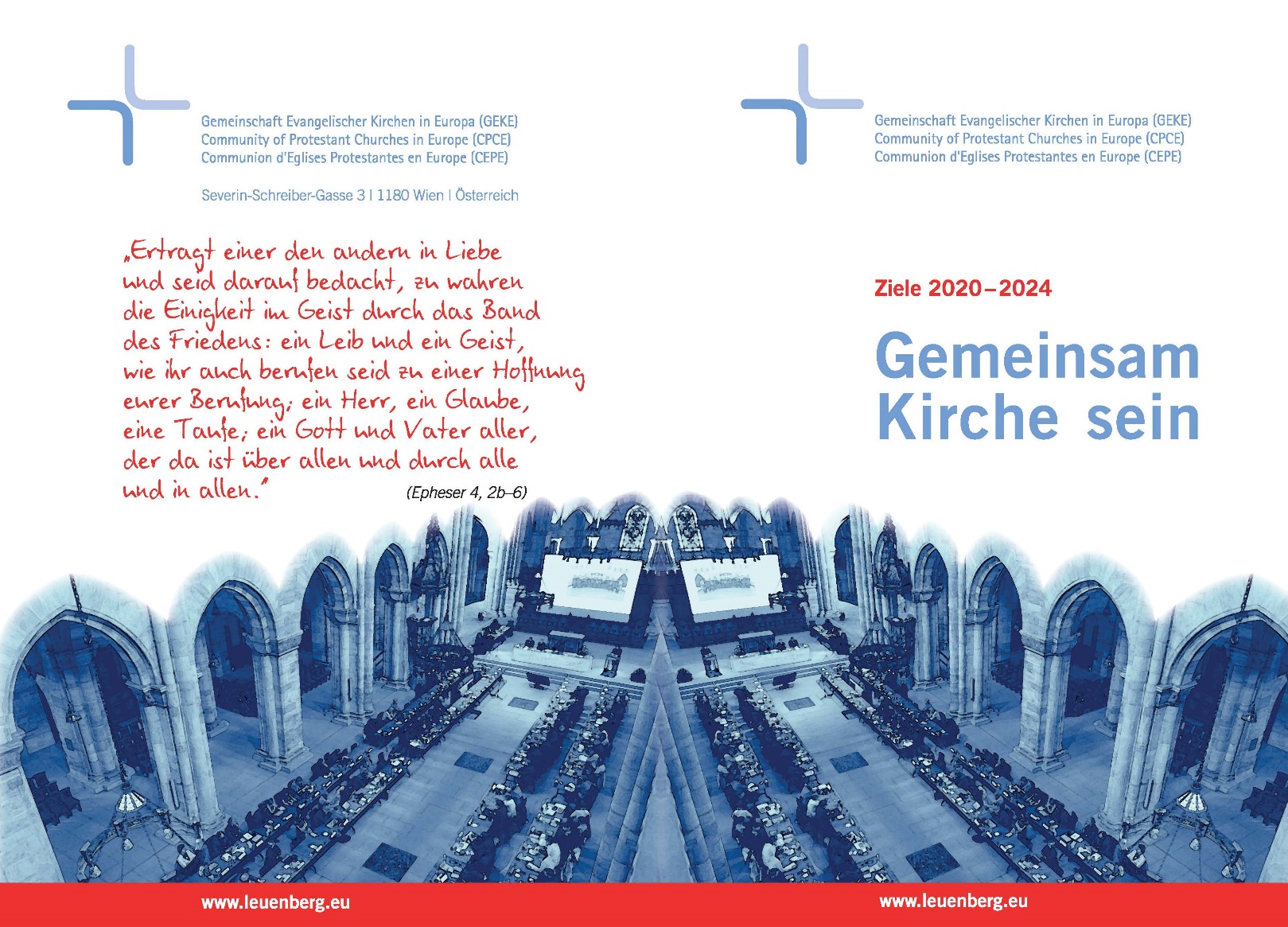 Wie können wir gemeinsam diese Ziele umsetzen?